Estimation of Material Cost
Subject – Estimating & Costing 
Chapter 5 - Estimation of Material Cost
Delivered By  Ankit Panghal
Cost Estimating
Definition :- It may be defined as the process of determining probable cost of the product before the start of manufacture. 
Purpose :- The purpose of cost estimating is to find the cost of the manufacturing operations and to assist in setting the price for the product.
Components of Job Estimation
Design Cost 
Drafting Cost
R&D Cost
Material Cost 
Labour Cost
Inspection Cost 
Cost of tool, jigs, fixtures, etc.
Overhead Cost
Estimation of Material Cost
It Plays an important role in determining total production cost 
Proper precaution must be taken in determining the material cost.
Under estimation and over estimation both are harmful.
Material cost=Direct material cost +Indirect material cost
Procedure for calculation of Material Cost
Formulae of Mensuration
Some problems related to Estimation of material cost
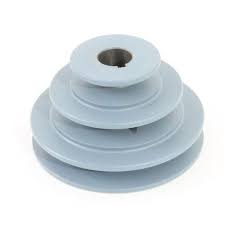 10cm      10 cm      10 cm
25 cm
6cm
12 cm
18cm
D
C
B
A
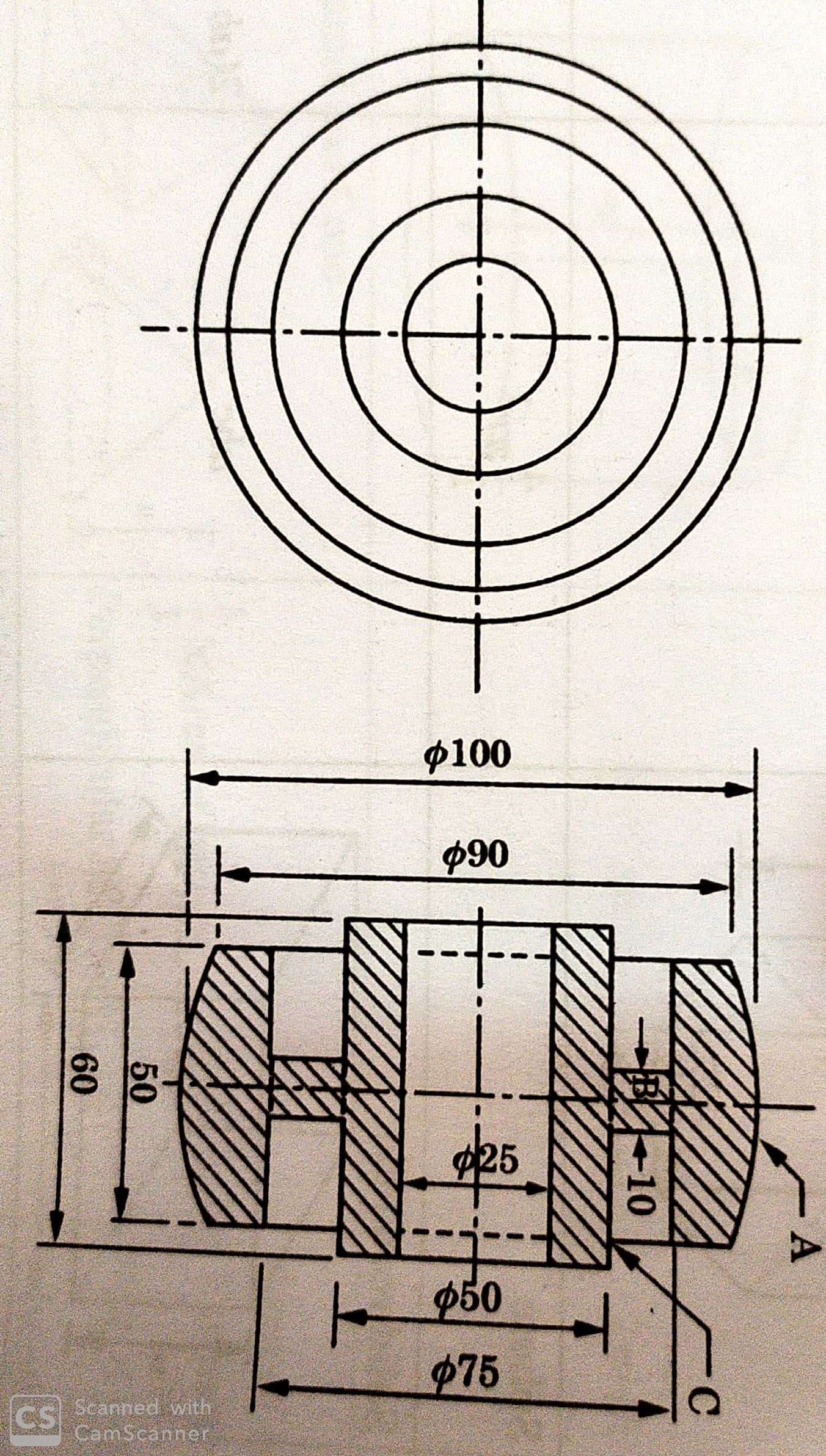 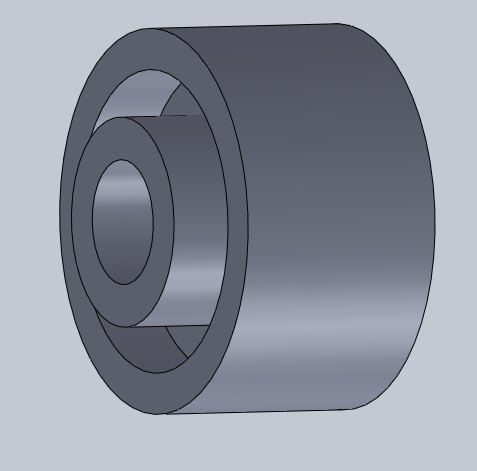 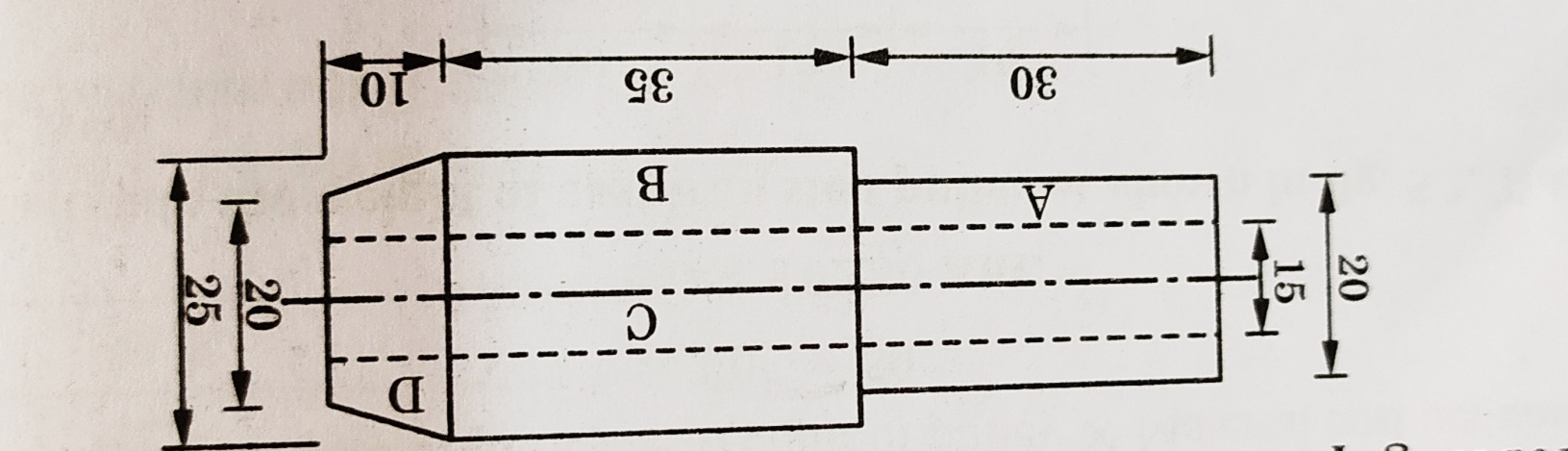 Weight of 8 Spindles = 135.3 x 8 = 1082.4 g
 To find out Weight of scrap, weight of mild steel rod is to be calculated.
Length of one spindle = 75 mm
Length of 8 spindles = 75 x 8 = 600 mm
Length required for facing 16 faces = 16 x 1 = 16 mm 
Length required for parting off 8 times = 8 x 5=40 mm 
Length required for holding ( for last job ) = 12 mm 
Total length = 600+16+40+12 = 668 mm
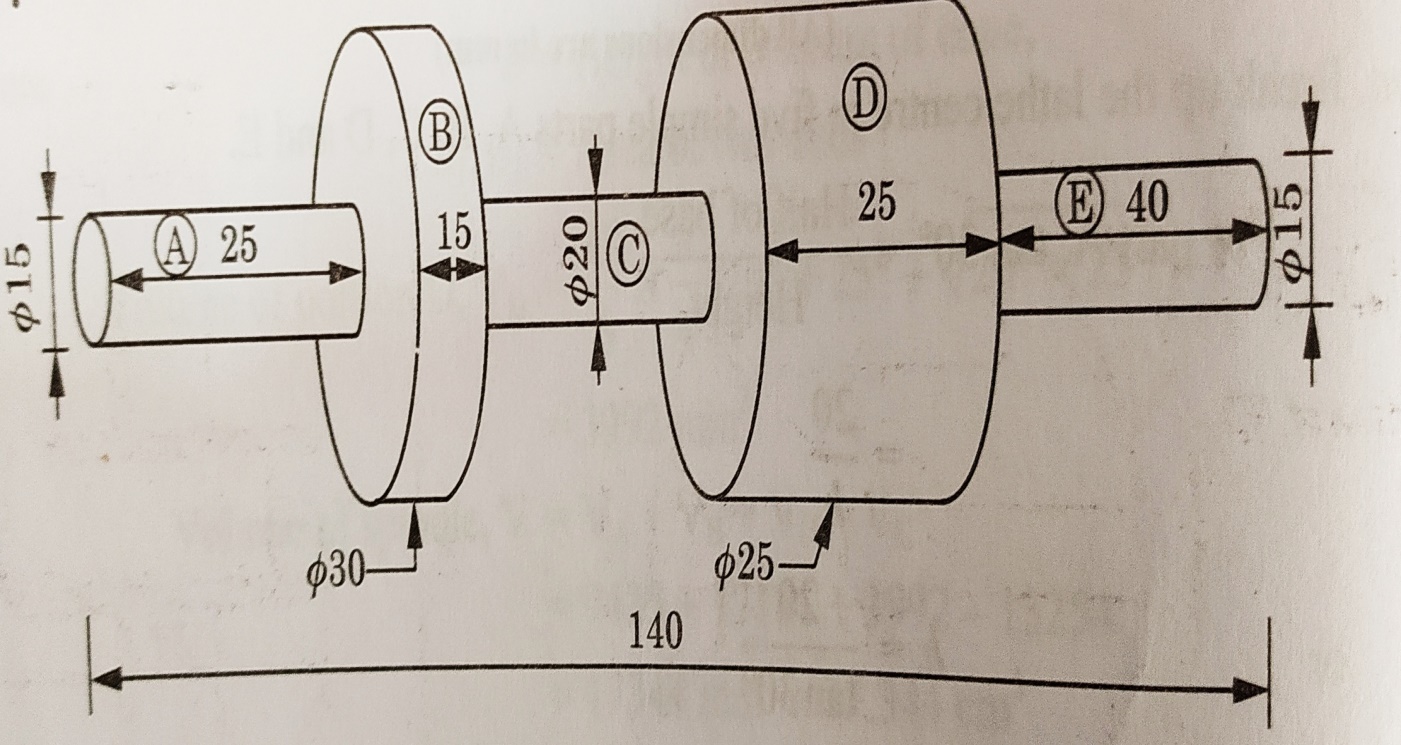